Basic Economic Concepts
Section 2
A useful, tangible item

Book, car or computer that satisfies a want.

When manufactured goods are used to produce other goods and services, they are called CAPITAL GOODS
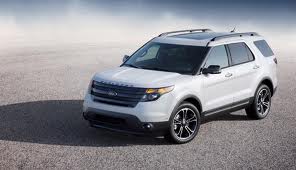 GOODS
Work that is performed for someone

Haircuts, home repairs, forms of entertainment

 work that doctors, lawyers, or teachers perform
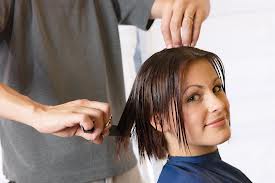 SERVICES
For something to have VALUE it must have UTILITY

The utility of a good or service may vary from one person to the next

One person may enjoy a rock concert, another person may not.
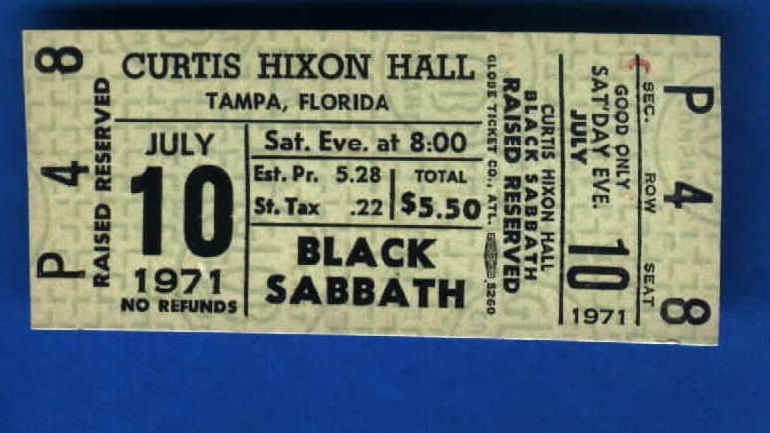 UTILITY
For something to have economic value it must be scarce AND have utility.

Diamonds are scarce AND have utility.  

Water has UTILITY but it is not scarce enough to give it much value
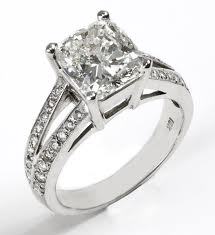 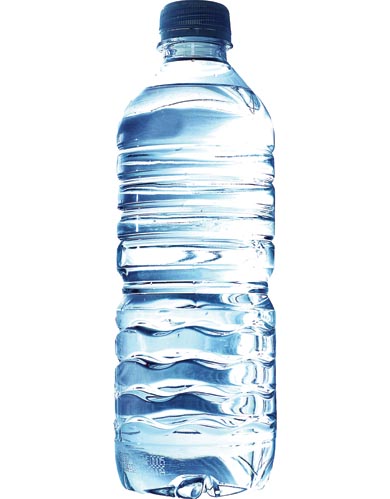 VALUE
The accumulation of products that are tangible, scarce, useful, and transferable from one person to another is wealth.  

Natural resources, factories, stores, houses, motels, theaters, furniture, clothing, books, highways, video games, etc.
WEALTH